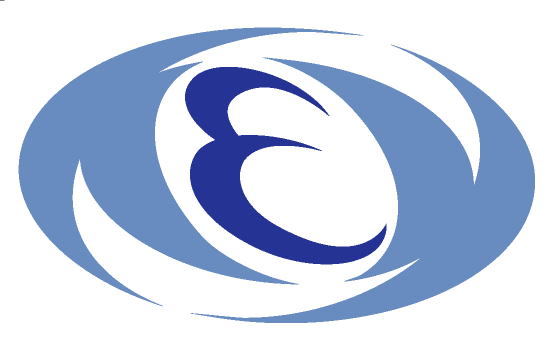 KEK Grid CASelf Audit Report
Sari Kaneko, Wataru Takase, Hiroyuki Matsunaga
Computing Research Center, KEK, Japan
APGridPMA Meeting, March 2021
1
Staff
CA
User administrator:
Sari Kaneko, Wataru Takase, Hiroyuki Matsunaga, Takashi Sasaki
Two Grid experts (KEK staff) in Belle II group (since 2018)
Interview Belle II collaborators (mostly in Japan and in US)
Because of the service termination of the OSG CA, KEK GRID CA will issue a user certificate to US collaborators in Belle II
Security officer:
Shunsuke Takahashi, Go Iwai
2 CA operators
RA
2 operators
Help Desk
2
Overview
Classic X.509 CA.
Approved by APGridPMA in January 2006.
Serves Japanese high-energy physics and related communities.
Major players: Belle II, ATLAS, ALICE, ILC
Belle II has started Physics run since March 2019.
In June 2020, SuperKEKB collider for Belle II experiment, achieved the world's highest luminosity.
System is built with naregi-ca software.
OCSP responder: Open CA
CP/CPS
Current version: 2.3.2 (February 2021)
The CA system was renewed.
Statistics (as of  March 1st)
CA users
Active users: 161 
User certificates
Total: 3116
Valid: 147
Host certificates
Total: 3712
Valid: 189
Robot certificates
Total: 99
Valid: 28
Self Audit
Conducted in late February
We conducted an internal audit for FY2020 based on
AssuranceAssessment-v04-20190124.xlsx
IGTF-CAs-Auditing_v1.xlsx
5
Result of Self Audit
AssuranceAssessment v04
1B 1C
IGTF CAs Auditing v1
No issues
Rated B : Minor change in the CP/CPS
Whenever there is a material change in the CP/CPS the OID of the document must change and the major  changes  must  be  announced  to  the  accrediting  PMA  and  approved  before  signing  any certificates  under  the  new  CP/CPS.
Our CP/CPS said that it is not necessary to update the OID when making minor changes.
In order to improve the CP/CPS, the following sentence has been deleted in February.'New OID will not be assigned to the revised document when such minor changes would be made. '
Rated C
CP/CPS documents should be structured as defined in RFC 3647.
Structured as defined in RFC 2527.
Long-standing issue, but not yet done.
Will revise the documents if we have time.